Выбери инженера-конструктора
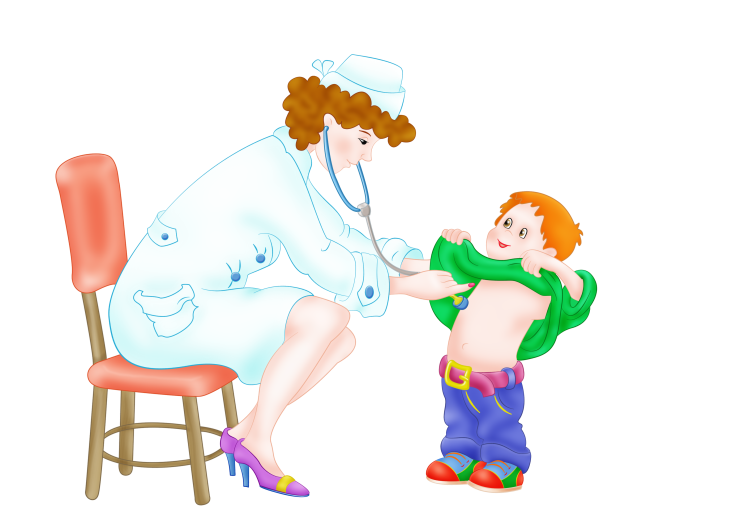 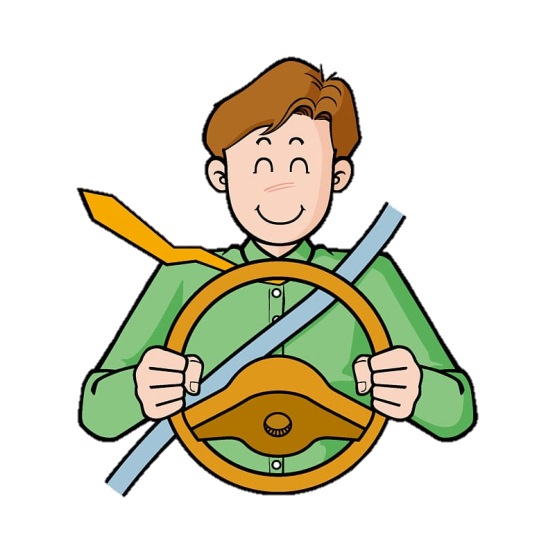 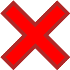 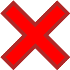 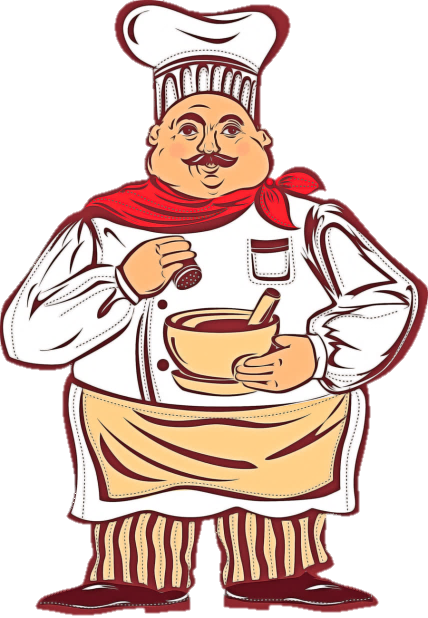 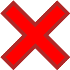 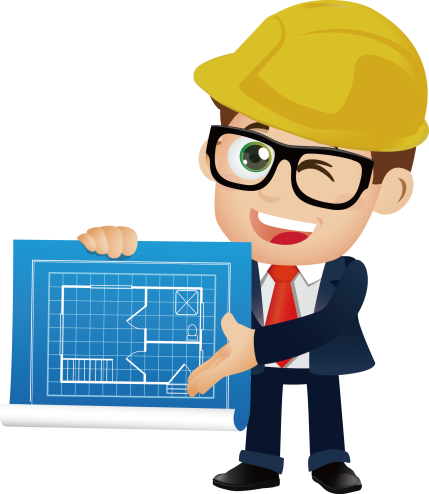 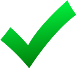 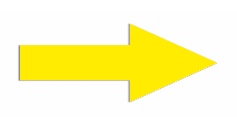 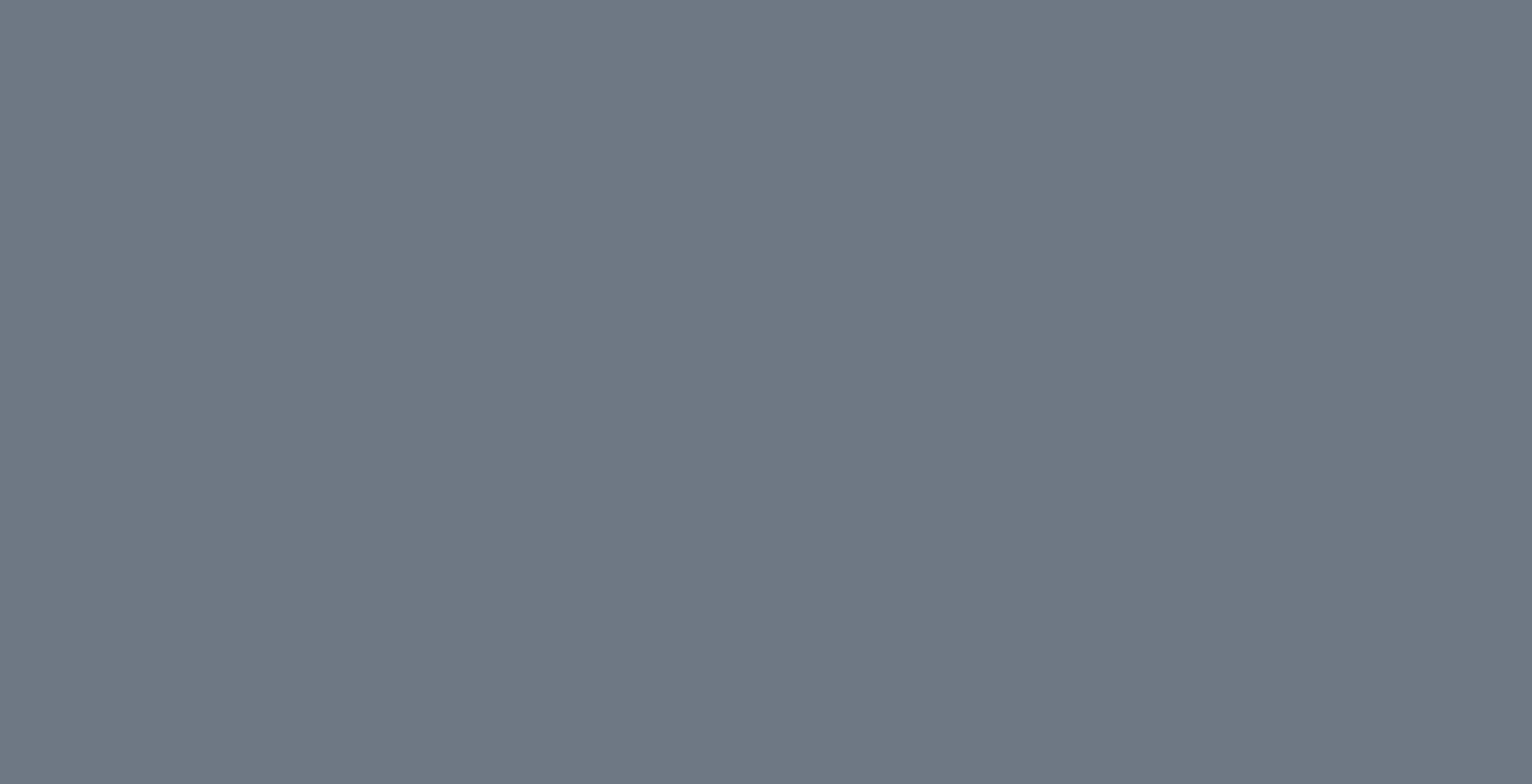 Убери лишние предметы
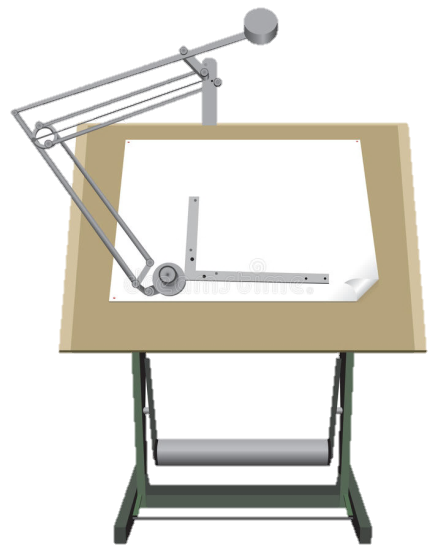 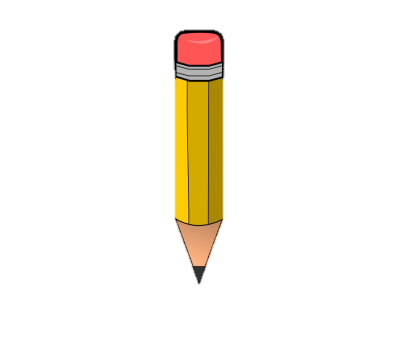 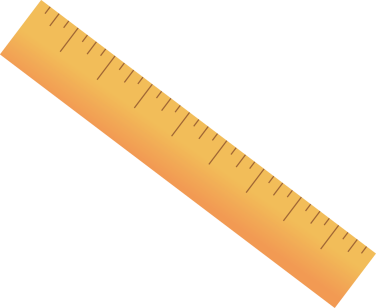 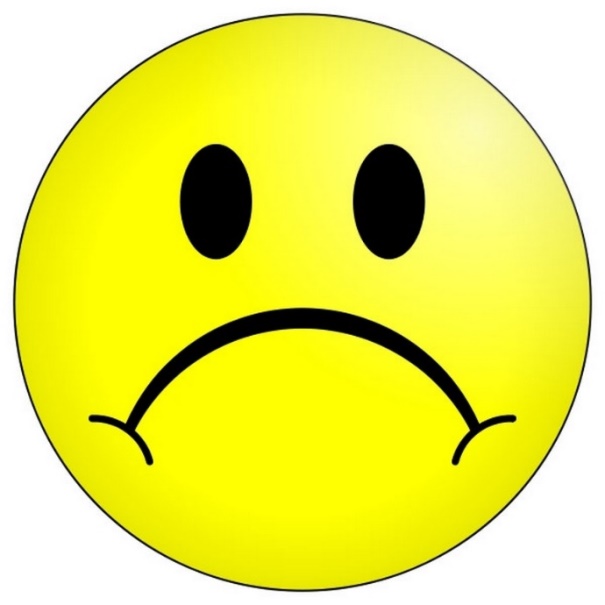 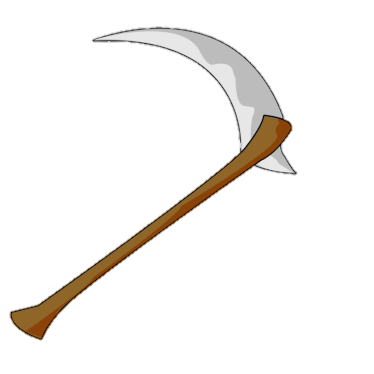 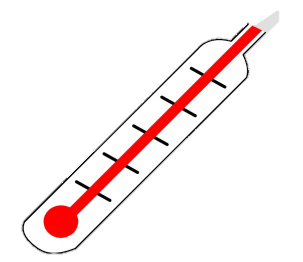 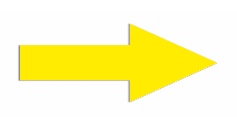 Назови какие бывают инженеры?
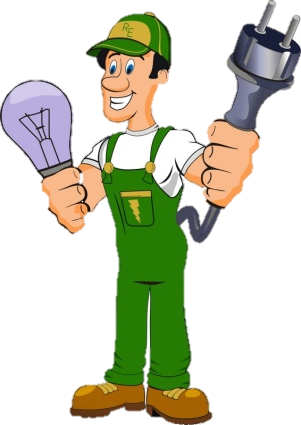 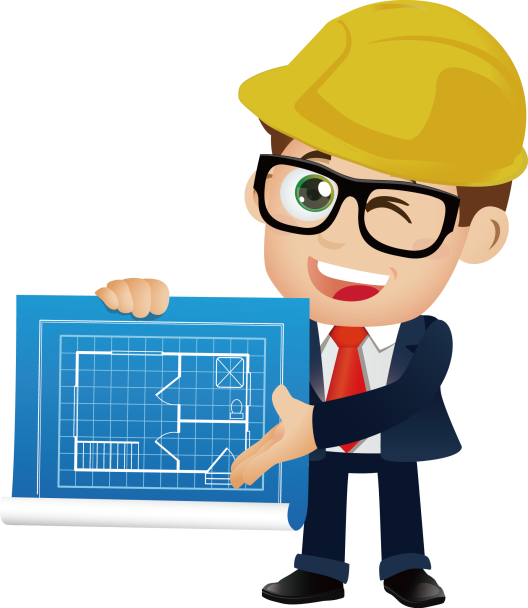 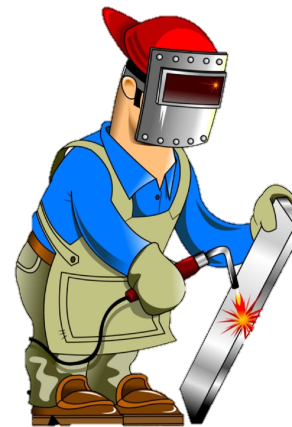 Инженер-электрик
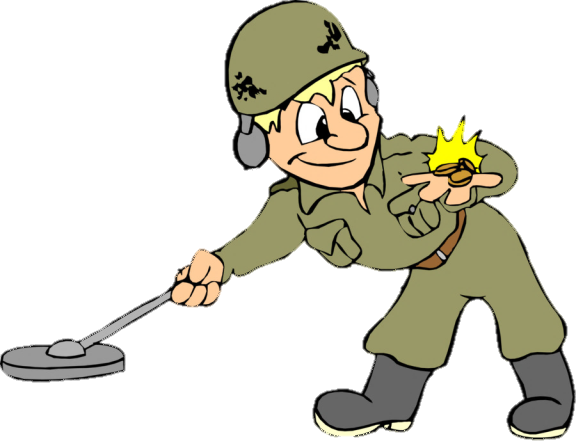 Инженер-сварщик
Инженер конструктор
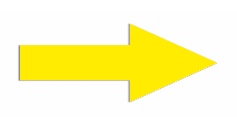 Военный инженер
Подбери пару
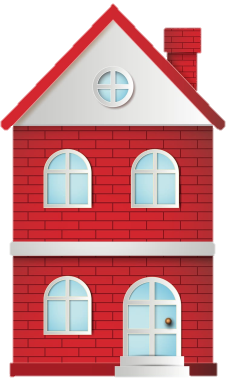 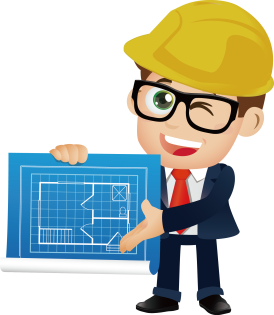 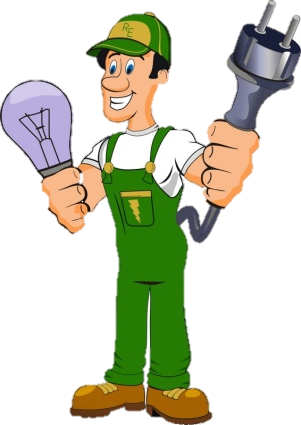 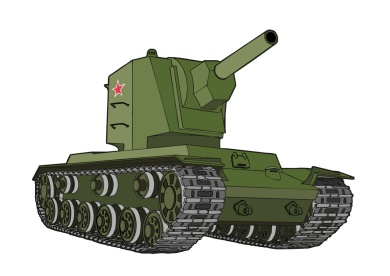 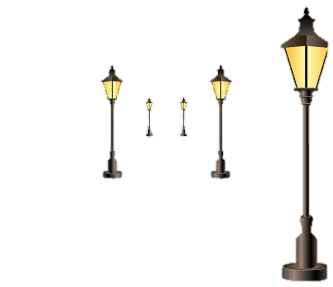 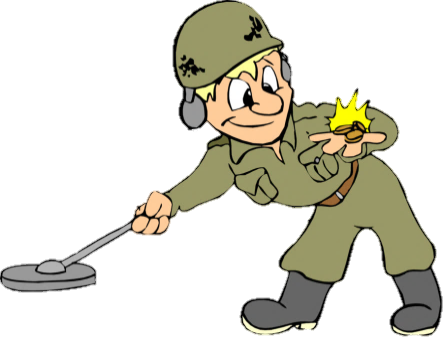 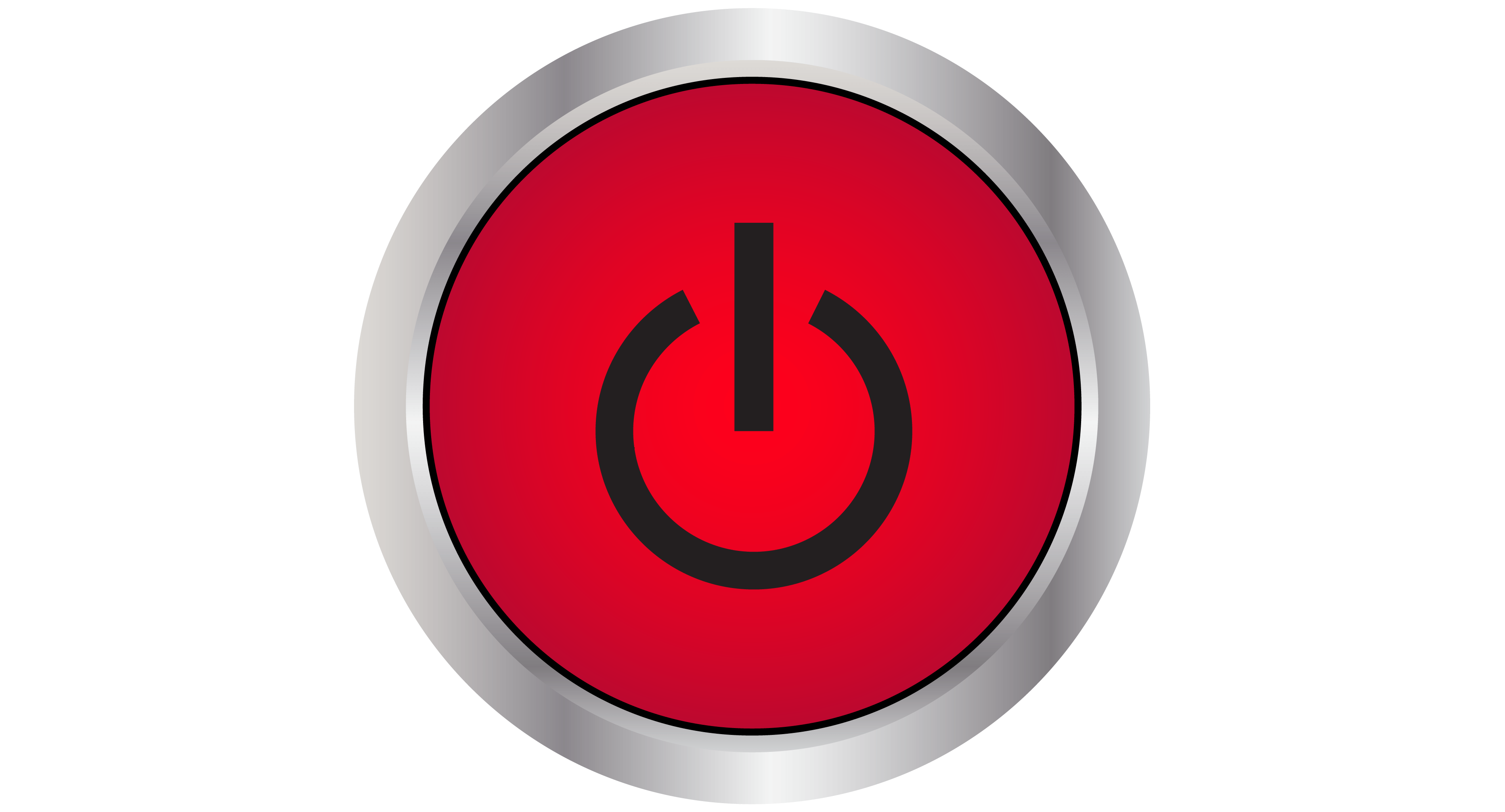